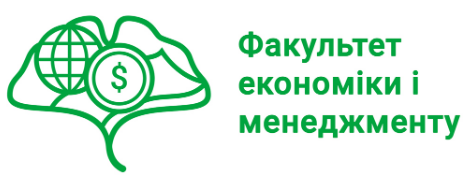 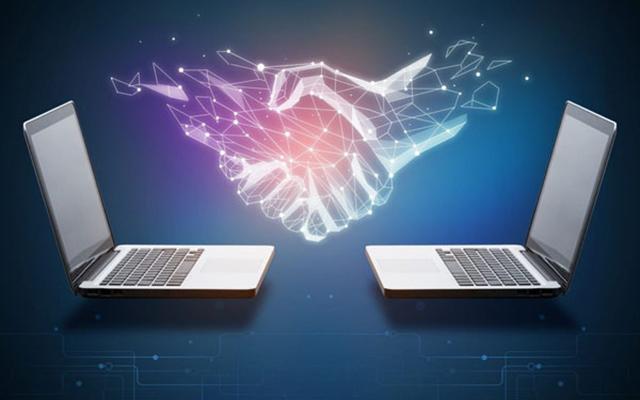 СМАРТ-КОНТРАКТИ В УПРАВЛІННІ
Хто викладач курсу?
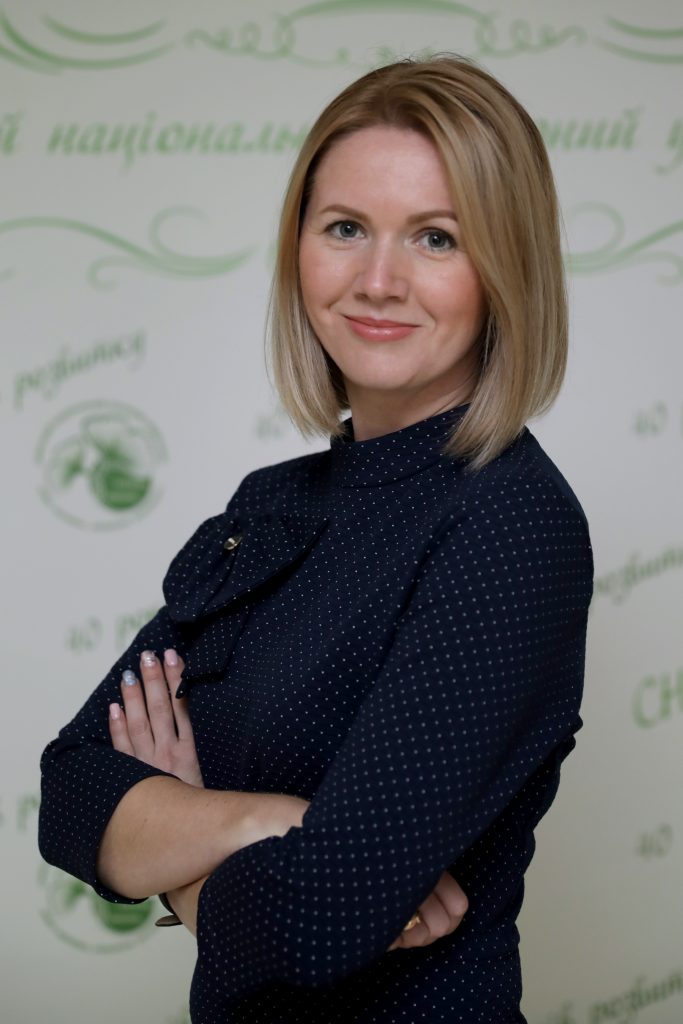 Кандидат економічних наук, доцент кафедри менеджменту імені професора Л.І.  Михайлової

Ткаченко В.В.
Детальніше про викладача тут:
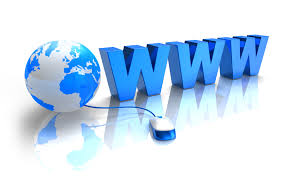 https://https://eim.snau.edu.ua/kafedri/menedzhmentu/sklad-kafedri/tkachenko-viktoriya-viktorivna/
МЕТА ВИВЧЕННЯ ДИСЦИПЛІНИ: 

вивчення та опрацювання теоретичного та практичного підґрунтя технології блокчейн щодо розробки смарт-контракту, який би забезпечував надійну передачу інформації та був захищеним від несанкціонованого доступу.
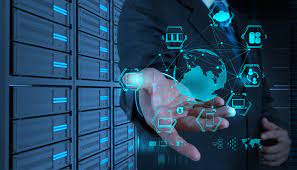 ЗАВДАННЯ  ДИСЦИПЛІНИ: 
ознайомлення з проблемами та загрозами інформаційної безпеки, а також аналіз існуючих методів їх вирішення; вивчення та аналіз особливостей технології блокчейн, способи її будови, загальна робота системи; оцінка переваг та недоліків системи технології блокчейн; дослідження різновидів угод у формі смарт-контрактів; ознайомлення з  існуючими платформами для реалізації смарт-контрактів, а також з принципами їх роботи; сприяння розвитку у здобувачів вищої освіти здатності самостійно розробити смарт-контракт та опублікувати його у власній мережі.
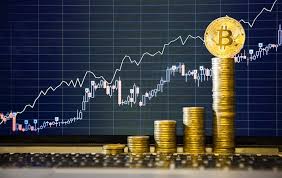 Вивчивши курс, ви отримаєте відповіді на такі питання як:
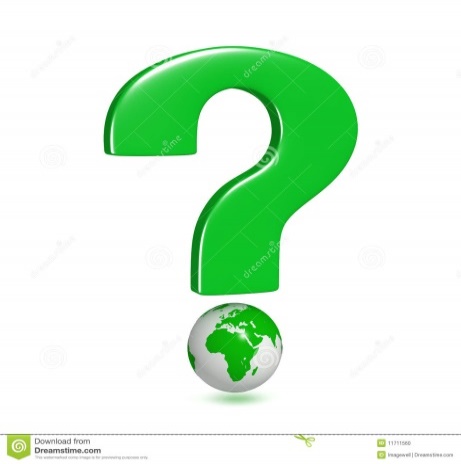 Яка суть та значення токенізації?
Як аналізувати інструменти розробки смарт-контрактів?
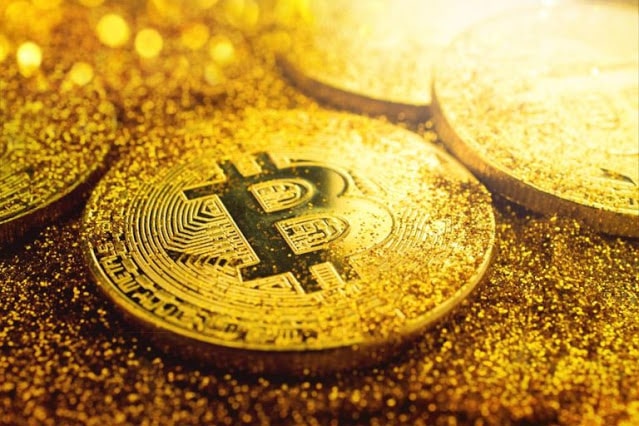 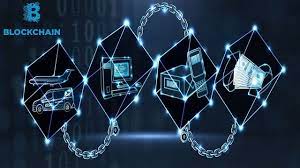 Як створити web-інтерфейс до смарт-контракту?
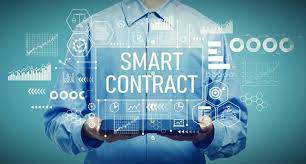 Які принципи і методи формування смарт-контрактів?
Які сучасні програмні технології розгортання блокчейн-екосистем?
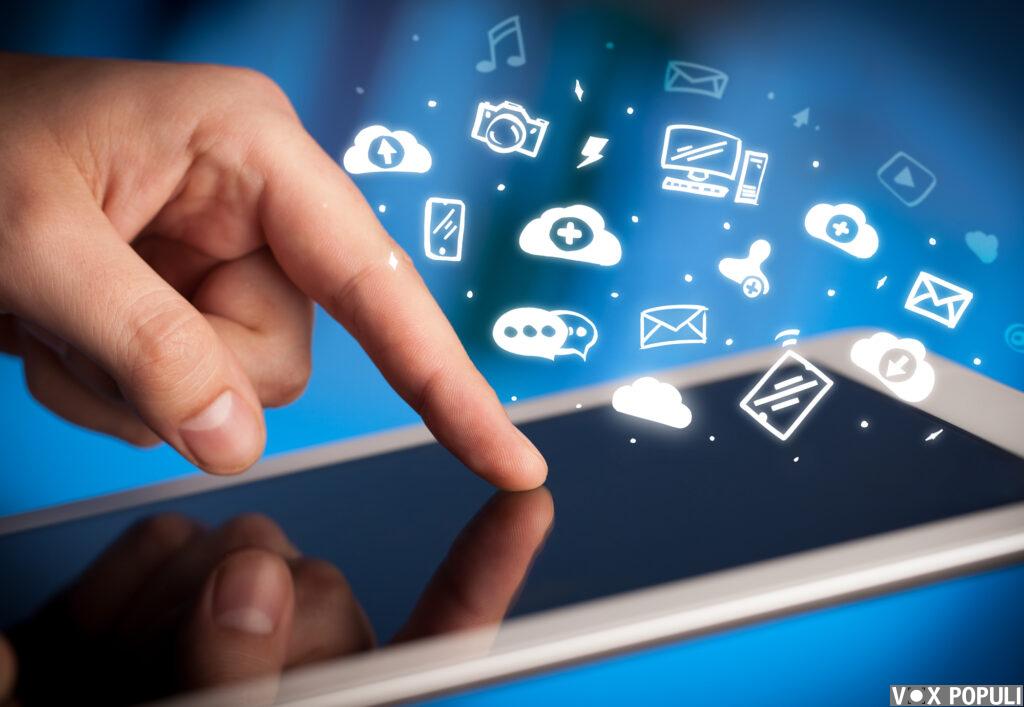 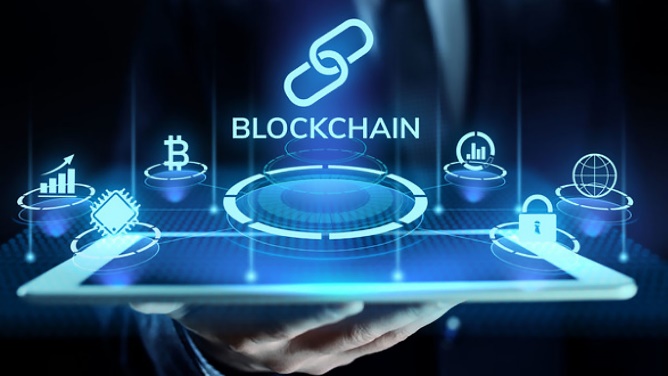 Зміст дисципліни:
Тема 1. Основи технології блокчейн
Тема 2. Основні блокчейн платформи для розробки смарт-контрактів. Види токенів
Тема 3. Принципи формування смарт-контрактів
Тема 4. Токенізація і смарт-контракти
Тема 5. Аналіз і оцінка використання токенізації в сучасній економіці
Тема 6. Спільні риси і різниця токенів і криптовалют
Тема 7. Умови для розвитку токенізації: ризики і перспективи
Тема 8. Смарт-контракти в блокчейнах Біткойн та Ефіріум
Тема 9. Практичне використання смарт-контрактів у суспільному житті
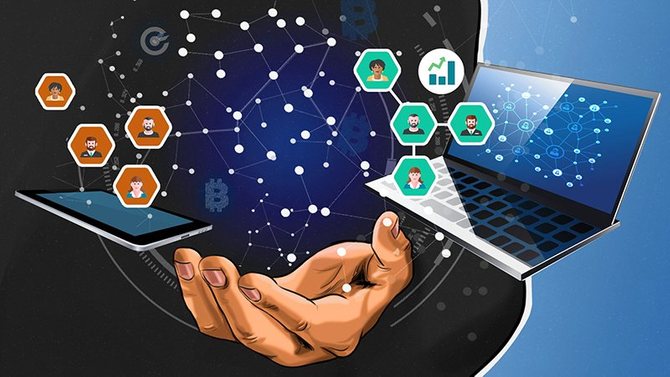